1.2: Nanotechnology
Powers of ten
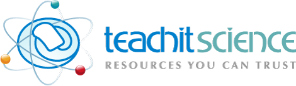 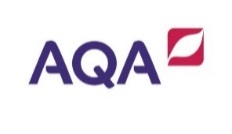 1.2: Nanotechnology
Using powers is a shorthand way of writing big numbers.

e.g.  103   -  this way of writing a number is called ‘standard form’.
The small digit (power) shows how many times to multiply the number by itself.

e.g.  103  =  10 x 10 x 10  =  1 000
Can you write the following numbers in standard form?
100
102
1 000 000
What pattern do you notice?
106
1 000 000 000
109
1 000 000 000 000
1012
What does 101 mean?
10
1.2: Nanotechnology
Prefixes – getting bigger

The prefix kilo can be added to a base unit (e.g. metre).  

Kilo (k) means 1 000, so 1 kilometre is 1 000 metres (103).
Can you write 10 000 m in standard form?  

and in km?
104 m
10 km
1.2: Nanotechnology
The prefix mega (M) means 1 000 000 (1 million), 
so 1 megametre is 1 000 000 metres.
Can you write 100 000 000 m in standard form? 
 
and in megametres?
108 m
100 Mm
1.2: Nanotechnology
Using powers is also a shorthand way of writing very small numbers.

e.g.  10 -3    this way of writing a number is also called ‘standard form’.
The small negative digit (power) shows how many times to divide 1 by the number.

e.g.  10-3  =  1 ÷ (10 x 10 x 10) = 1 ÷ 103 = 0.001
Can you write the following numbers in standard form?
10 -1
0.1
10 -2
0.01
What pattern do you notice?
10 -6
0.000001
10 -9
0.000000001
1.2: Nanotechnology
Prefixes – getting smaller

The prefix milli (m) can be added to a base unit (e.g. metre, litre, gram).
Milli means 1 ÷ 1 000 (one thousandth), 

so 1 millimetre is 1/1 000  of a metre.
Can you write 1 mm in metres as a decimal?   

and in standard form?
0.001 m
10-3 m
1.2: Nanotechnology
Micro (µ) means 1 ÷ 1 000 000 (one millionth), so 1 micrometre is 1/1 000 000 of a metre.
Can you write 1 µm in metres as a decimal?

and in standard form?
0.000001 m
10-6 m
1.2: Nanotechnology
Summary table